Yıldız Teknik Üniversitesi Fen Bilimleri Enstitüsü
Biyomühendislik Lisansüstü Programına Başvuru
Lisansüstü Online Başvuru Sistemi
lisansustu.yildiz.edu.tr

Online Başvuru, Akademik Takvim, Başvuru Koşulları ve Gerekli Belgeler
Lisansüstü Programlara Online Başvuru
lisansustu.yildiz.edu.tr adresine gidilir.
«Bir hesap oluşturun» sekmesinden e-mail adresiniz ile bir kullanıcı hesabı oluşturulur.
Akademik takvimde belirtilen lisansüstü programlara başvuru tarihlerinde başvuru elektronik olarak gerçekleştirilir.
Online başvuru sistemine başvuru için gerekli belgelerin skorları girilir. Sisteme taranmış belge yüklenmez.
Bir aday, bir başvuru döneminde en fazla 2 (iki) lisansüstü programa başvuru yapabilir.
Adaydan, herhangi bir lisansüstü programa kesin kayıt hakkı kazanması durumunda, kayıt tarihlerinde gerekli belgelerin orijinallerinin ve asıllarının getirilmesi istenir.
Akademik Takvim (Tezli Lisansüstü Programlar)
Önemli Not: COVID-19 Salgını sebebiyle, tezli lisansüstü programlara başvuru takvimimiz yandaki şekliyle güncellenmiştir. 
Tekrar bir güncelleme olması durumunda, yeni başvuru ve kayıt takvimi web sitemizde ilan edilecektir.
Genel Bilgiler (Sayfa 1)
Başvuruda istenilen minimum puanlar, ilgili program için belirtilen değerlerden az olmamak şartıyla A.B.D. önerisi ve E.Y.K. kararı ile arttırılabilir. Genel minimum puanlardan farklı koşullar talep edilen programlara aşağıdaki linkten ulaşabilirsiniz:
http://www.fbe.yildiz.edu.tr/media/files/Lisansustu_Basvuru/2019-2020%20Bahar%20Donemi%20Istisnai%20Kosullar.pdf
Başvuru esnasında mezun durumunda olmayan adayların, kayıt yaptırabilmeleri için kayıt esnasında mezun durumunda olmaları gerekmektedir.
Kayıt esnasında adayların başka bir lisansüstü programda (tezsiz yüksek lisans hariç) kayıtlı bulunmamaları gerekmektedir.
Yabancı ülke üniversitelerinden mezun olanlar için, YÖK’ten alınmış  diploma eşdeğerlik belgesi gerekmektedir.
ALES ve ÖSYM tarafından ALES'e eşdeğer kabul edilen GRE sınavı için geçerlik süresi 5 (beş) yıldır.
KPDS, ÜDS, YDS, e-YDS, YÖKDİL için geçerlik süresi 5 (beş) yıldır. ÖSYM tarafından YDS'ye eşdeğer kabul edilen diğer yabancı dil sınavlarında ise, (5 yılı aşmamak kaydıyla) sınavı hazırlayan kurumun belirlediği geçerlilik süreleri baz alınır.
Genel Bilgiler (Sayfa 2)
YTÜ İngilizce Yeterlik Sınavı sertifikası geçerlilik süresi 3 (üç), Türkçe Yeterlik Belgesi için Geçerlilik süresi 2 (iki) yıldır. Söz konusu sınav, yalnızca dili Türkçe olan lisansüstü programlarına başvurularda geçerli olup doktora programlarında kabul edilmemektedir.
Mezun olunan üniversitenin Not Sistemi 4' lük ise (ders notları harf notu şeklindeyse) başvuru esnasında 4'lük not ortalaması girilecektir. Üniversitenizin 100'lük sisteme çevirisi geçerli olmamaktadır. Notların 4'lük sistemden 100'lük sisteme dönüştürülmesinde YÖK Not Dönüşüm Cetveli esas alınmaktadır ve başvuru sistemi bu dönüştürmeyi otomatik olarak yapmaktadır. Eğer üniversitenizde sadece 100'lük not sistemi geçerliyse ortalamanızı aynen girmelisiniz.
Kesin kayıt hakkı kazanan adaylar; e-başvuru esnasında girilen bilgileri belgeleriyle ibraz etmelidir. İstenen belgeler kayıt esnasında ibraz edilmezse veya belge üzerindeki bilgiler ile e-başvuru esnasında girilen bilgiler birebir uyuşmazsa kayıt hakkı iptal edilir.
Başvuru Koşulları ve Değerlendirme
Tezli Yüksek Lisans Programları
ALES (Sayısal): Minimum 55
YDS ve Eşdeğerleri (Eğitim Dili Türkçe): Minimum 50
YTÜ İngilizce Yeterlik Sınavı: Minimum 60
YDS ve Eşdeğerleri (Eğitim Dili İngilizce): Minimum 55
Genel Başarı Notu = 0.25xGiriş Sınavı Skoru + 0.25xLisans AGNO + 0.50x ALES
Bir adayın başarılı sayılabilmesi için genel başarı notunun en az 50 (100 üzerinden) olması gerekir.
Giriş sınavlarından (yazılı/sözlü) herhangi birine katılmayan aday başarısız sayılır ve sıralamaya alınmaz.

Önemli Not: COVID-19 Salgını döneminde giriş sınavlarının uygulanması ile ilgili yeni düzenlemeler yapılmaktadır. İlgili süreçle ilgili bilgilendirme web sitemizden paylaşılacaktır.
Başvuru Koşulları ve Değerlendirme
Doktora Programları
ALES (Sayısal): Minimum 55
YDS ve Eşdeğerleri (Eğitim Dili Türkçe): Minimum 55
YTÜ İngilizce Yeterlik Sınavı Kabul Edilmemektedir.
YDS ve Eşdeğerleri (Eğitim Dili İngilizce): Minimum 60
Genel Başarı Notu = 0.25xGiriş Sınavı Skoru + 0.25xYüksek Lisans AGNO + 0.50x ALES
Bir adayın başarılı sayılabilmesi için genel başarı notunun en az 60 (100 üzerinden) olması gerekir.
Giriş sınavlarından (yazılı/sözlü) herhangi birine katılmayan aday başarısız sayılır ve sıralamaya alınmaz.

Önemli Not: COVID-19 Salgını döneminde giriş sınavlarının uygulanması ile ilgili yeni düzenlemeler yapılmaktadır. İlgili süreçle ilgili bilgilendirme web sitemizden paylaşılacaktır.
Kayıt Esnasında Gerekli Belgeler
Diploma Aslı ve Fotokopisi (Yüksek lisans programı kayıtlarında lisans diploması, doktora programı kayıtlarında lisans ve yüksek lisans diploması gerekmektedir.) – Diploması hazır olmayan öğrenciler Mezuniyet Belgesinin aslı ile kayıt yaptırabilirler. Mezun durumunda olmayan öğrenciler kesinlikle kayıt yaptıramazlar.
Transkript Aslı ve Fotokopisi (Yüksek lisans programı kayıtlarında lisans transkripti, doktora programı kayıtlarında lisans ve yüksek lisans transkripti gerekmektedir.) – Diploma Eki (Diploma Supplement) geçerli değildir. Transkript zorunludur.
ALES (/GRE) Sınav Sonuç Belgesi
YABANCI DİL Sınav Sonuç Belgesi
T.C. Kimlik Kartı (Nüfus Cüzdanı/Pasaport) Aslı ve Fotokopisi
1 (bir) adet fotoğraf
Katkı payı dekontu (2. Öğretim Tezli YL Programları, Tezsiz YL Programları ve başka bir yükseköğretim kurumunda kaydı bulunan öğrenciler için) – Dekont bilgisi kayıt öncesinde mutlaka online başvuru sistemine girilmelidir. Program ücretleri başvuru dönemleri öncesinde web sitemizden ilan edilmektedir.
Önemli Not: Asılları istenen belgelerin orijinalleri kontrol edilerek fotokopileri teslim alınmaktadır.
Yüksek Lisans Müfredatı
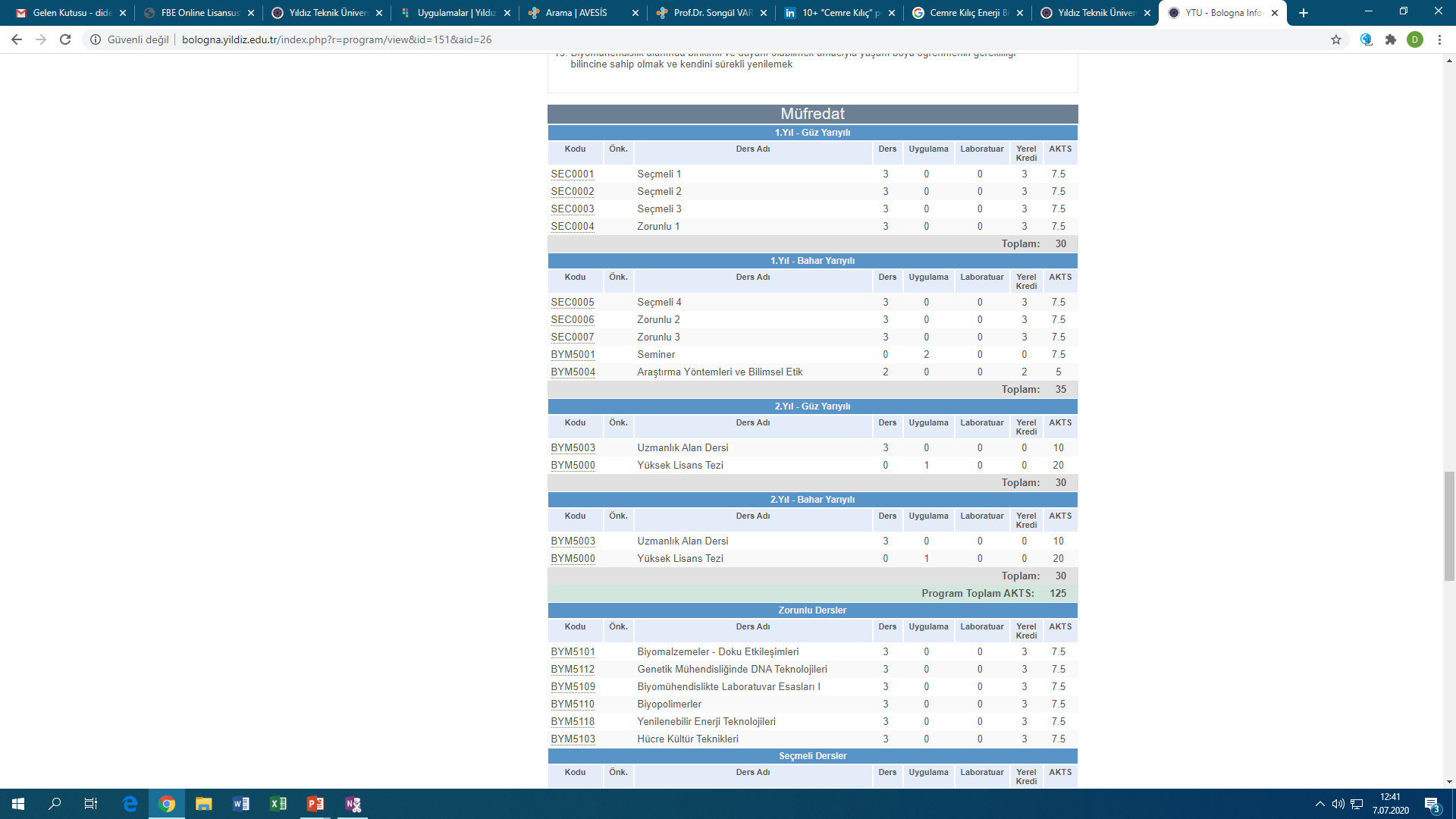 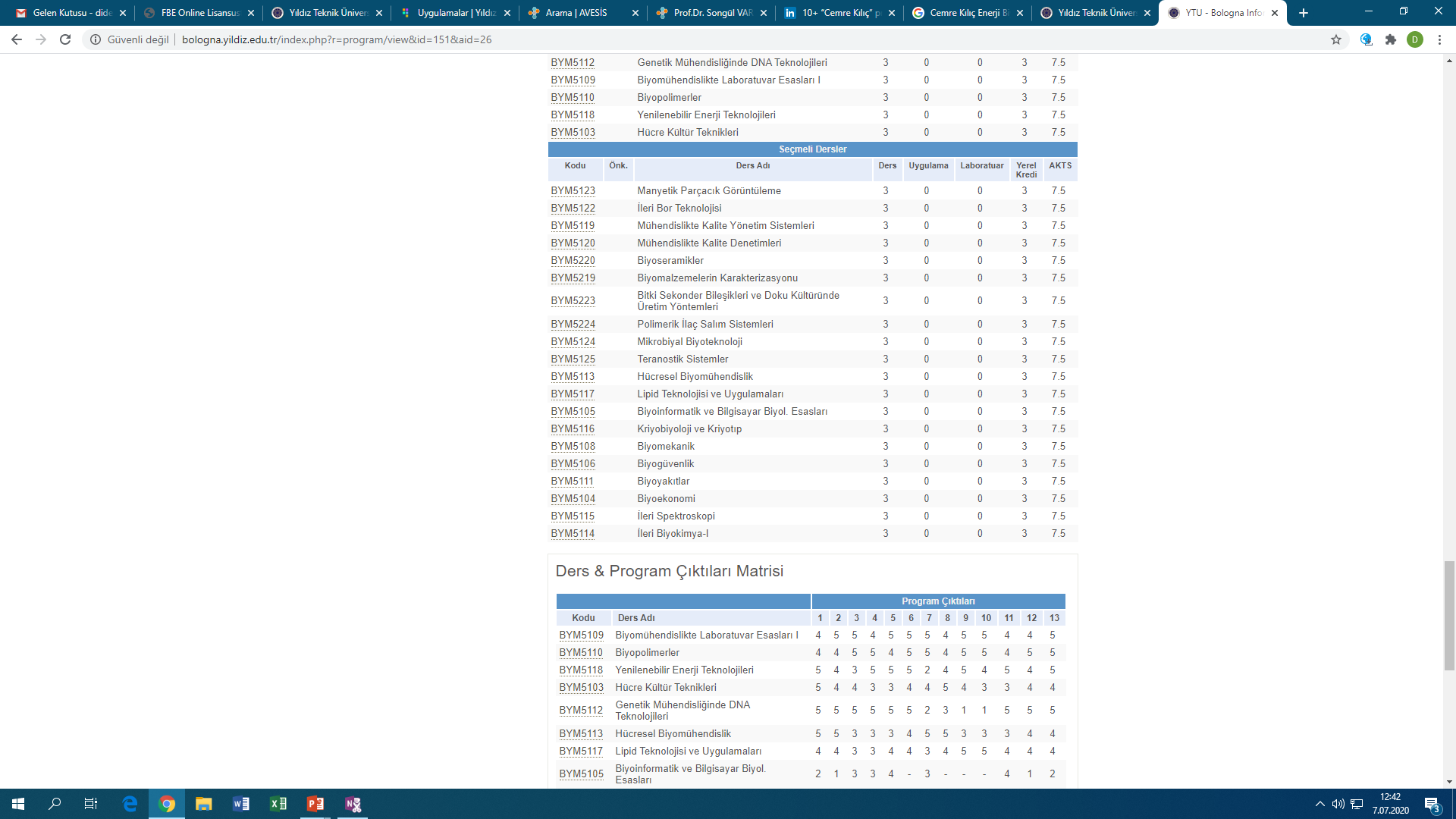 Doktora Müfredatı
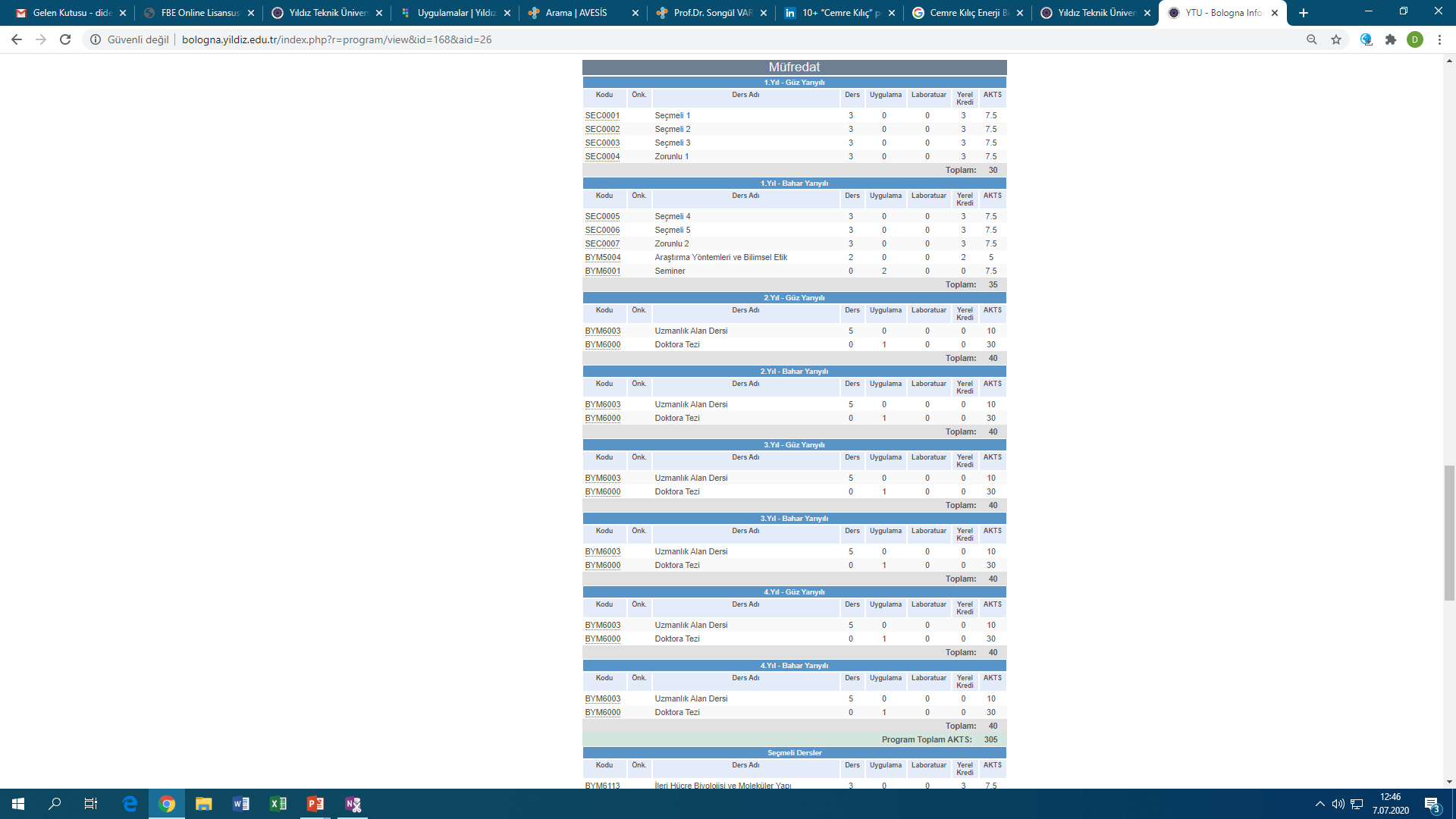 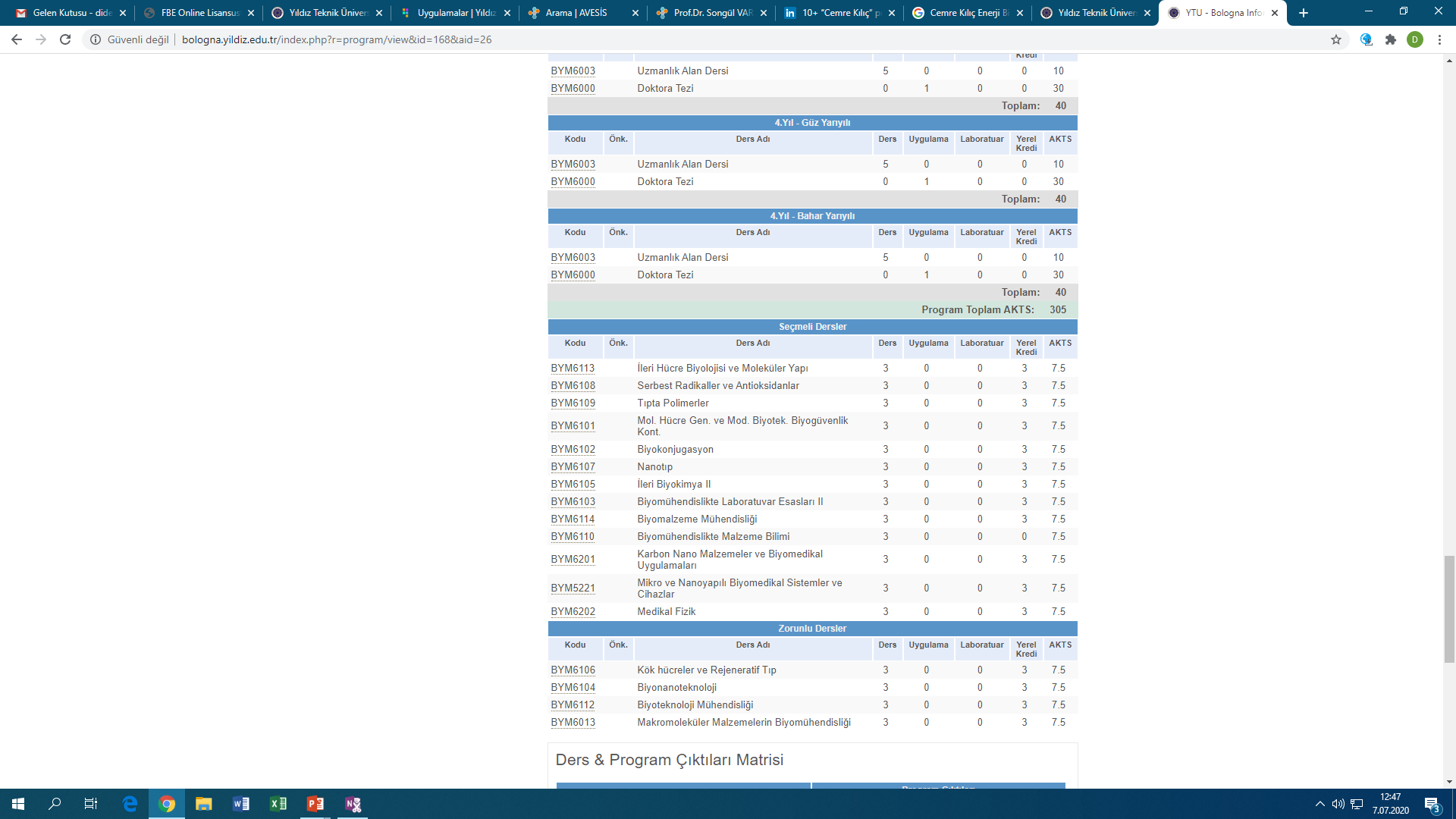 Akademik Personel Durumu:
Profesör: 6
Doçent: 8
Dr.Öğr.Üye:2
Araş.Gör./Öğr.Gör:11
AR-GE Laboratuvarları ve Çalışma Grupları

Rekombinant DNA Teknolojileri Laboratuvarı
Biyomedikal malzemeler ve Sensör Teknolojileri
Enerji ve Malzeme Laboratuvarı
Algal Biyoteknoloji ve Biyoproses Laboratuvarı
Biyopolimerler ve Sentetik Aşılar Laboratuvarı
Bitki Biyoteknolojisi Laboratuvarı
Lipid ve Biyokompozit Laboratuvarı
Hücre Kültürü ve Doku Mühendisliği Laboratuvarı
Mezun öğrencilerimizin çalıştığı yerlerden bazıları…
Dr. Olga Nehir ÖZTEL (Liv Hospital, İstinye Üniversitesi, Merkez Sorumlusu)
•Erhan KOÇ (Abdi İbrahim İlaç San. Tic. A.Ş., Ar-Ge Yöneticisi)
•Sefa ZÜLFİKAR (Respo Gadgets, Kurucu, Genel Müdür)
•Özlem Ergün (Flormar Kozmetik, Kıdemli Ar-Ge Proje Uzmanı)
Sevgi Akış  (Bıçakcılar Tıbbi Cihazlar, Ar-Ge Mühendisi), (Maquet Cardiopulmonary, Ar-Ge Mühendisi)
Sait Çinar (Livzym Biyoteknoloji Ar-Ge San. Tic. A.Ş., Ar-Ge Mühendisi)
Cemre Kılıç (TEKFEN Mühendislik, Ar-Ge Proje Mühendisi)
Sinem Koçer (Yeni Yüzyıl Üniversitesi, Farmosatik biyoteknoloji Anabilimdalı, Dr.Öğretim Üyesi)
Çok sayıda lisansüstü öğrencimiz ülkemizdeki farklı üniversitelerin Biyomühendislik bölümlerinde Araştırma Görevlisi olarak çalışmaktadır.
İlginiz için Teşekkür Ederiz!
Fen Bilimleri Enstitüsü-Biyomühendislik Programı
Biyomühendislik Programı hakkında ayrıntılı bilgiler için:
 http://www.bioeng.yildiz.edu.tr/sayfa/17/B%C3%B6l%C3%BCm-Tan%C4%B1t%C4%B1m-Sunumu/127